PRESENTATION GENERALE DU VIHTHERAPIE ARV ,ECHEC THERAPEUTIQUE DR BALDE B
Objectifs
Décrire l’infection au VIH et son évolution
Identifier les différentes classes des ARVs
Connaître les objectifs des ARVs 
Prescrire correctement les ARVs selon la ligne indiquée 
Définir les 3 types d’ échec thérapeutique 
Décrire l’algorithme de surveillance de la CV
L’evolution naturelle de l’infection au VIH
Définition
Ordre habituel et prévisible dans lequel se déroulent les manifestations cliniques, biologiques et immunologiques de l’infection à VIH, en absence de toute intervention médicale.
2-4 semaines
Syndrome rétroviral aigue
2-3/semaines
Rétablissement et la séroconversion
Infection au VIH asymptomatique
8-10 ans
1.5 ans
SIDA
Décès
L'évolution naturelle de l'infection au VIH
Infection
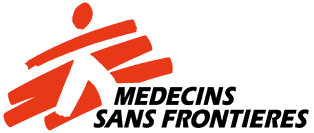 Seroconversion
(production des anticorps)
1200
107
Symptômes
106
Comptage CD4
Lymphocytes CD4+  (cellules/ul)
HIV-1 ARN copies/ml plasma
105
Infections
Opportunistes
104
200
103
SEMAINES
ANNEES
12
1
10
0
Infection
Primaire
Asymptomatique
SIDA
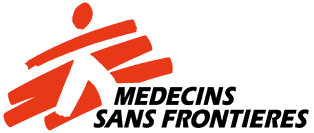 1200
107
106
Comptage CD4
Lymphocytes CD4+  (cellules/ul)
HIV-1 ARN copies/ml plasma
105
104
200
103
Le test de diagnostic approprié doit être choisi en fonction
 de la situation clinique
Période fenêtre
Anticorps détectables
Antigène P24 et ARN Virale détectables
SEMAINES
ANNEES
12
1
10
0
Infection
Primaire
Asymptomatique
SIDA
Progresseurs rapides
Infection primaire sévère fréquente
Le CD4+ reste bas après la séroconversion + déclin profond dans les 2 à 3 ans qui suivent
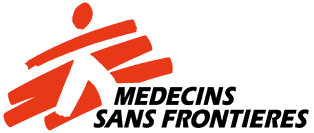 SIDA à 3 ans
Progression rapide
Charge virale
Taux de CD4
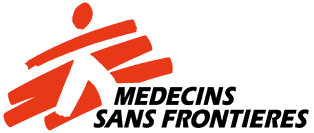 Non-progresseurs à long termeLong term non-progressors
VIH+  13 ans
Asymptomatique
CD4+ > 600 cellules/ul
Aucune baisse de taux de CD4+ > 5 ans
Pas sous ARV
4 à 7% de la population VIH +ve
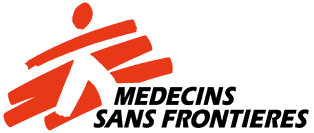 Progression lente
Taux de CD4
Charge virale
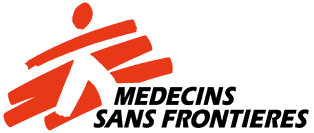 Généralités sur les ARVS
Les anti rétroviraux (ARV) sont des médicaments standards pour les patients porteurs du VIH. 
Ils consistent en une combinaison de médicaments antirétroviraux qui inhibent la réplication du virus dans l’organisme. 
Une combinaison d'au moins trois différents médicaments dotés de mécanismes d'action différents est nécessaire.
Le traitement antirétroviral vise à supprimer la réplication virale, bien que Les traitements actuellement disponibles ne permettent pas d'éradiquer une infection par le VIH.
[Speaker Notes: Introduire et faire une brève description de la Section 1 : cette section permettra de savoir le nombre de personnes vivant avec le VIH à travers le monde, le nombre de personnes déjà décédées du SIDA depuis le début de l’épidémie et le poids régional de l’épidémie]
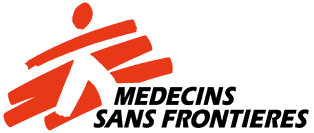 Généralités
Les objectifs du traitement antirétroviral sont les suivants:
Prolonger l'Esperance de la vie et amélioration de la qualité de vie du patient 
Réduire la quantité du virus ( CV) dans l’organisme 
Amélioration du taux de CD4
Réduire les maladies opportunistes et autres affections en lien avec le VIH
Réduire la transmission du VIH ( U=U)
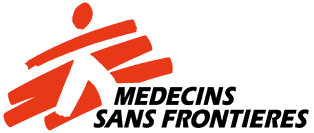 Le nouveau code issu du noyau cellulaire programme le matériel à la fabrication des virus, processus implique l’intervention des protéases
Bourgeonnement et expulsion de la nouvelle particule virale
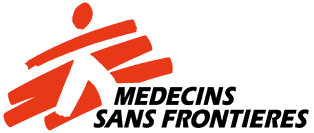 de protéase
Inhibiteur de fusion
Inhibiteur de l’intégrase
Inhibiteur de la transcriptase inverse
15
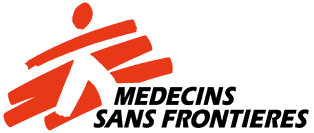 CLASSES
Il y a actuellement cinq classes des médicaments antirétroviraux sur le marché mais seulement 4 qui sont disponible dans notre pays :
1.Les Inhibiteurs d’entrée.
2.Les INTI.
3.Les INNTI.
4.Les Inhibiteurs d’intégrase.
5.Les IP.
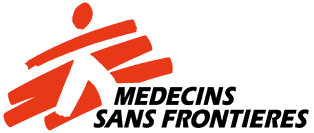 Classes des ARVs disponible
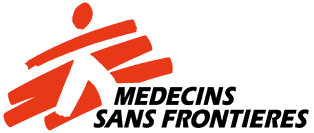 COMBINAISONS D’ARV
AZT 300 mg                             3TC 150 mg                               DTG 5O mg 
ABC 300 mg                             FTC   150 mg                              EFV 600 mg
TDF 150mg                                                                                   NVP 200 mg
                                                                                                       LPV/r 200/50 mg 
                                                                                                       ATV/r 400/50 mg
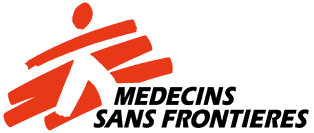 IV. INITIATION DU TAR
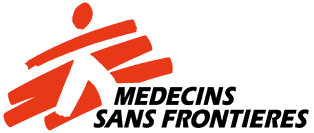 Cas particuliers
il existe des situations où l’initiation à la TARV est volontairement retardée : 
TB non neurologique : 
Si CD4 < 50, la TARV est retardée de 2 semaines après le début du traitement TB. 
Si CD4 > 50, la TARV peut être retardée jusqu’à 8 semaines après le début du traitement TB. Toutefois, en pratique, la TARV est débutée dans les 4 premières semaines. Avec un taux de CD4 proche des 50, la TARV peut même débuter plus tôt. 
TB neurologique (méningite, lésions cérébro spinales) : 
quel que soit le taux de CD4, la TARV est retardée de 4 semaines après le début du traitement TB. 
Méningite à crypto coque : quel que soit le taux de CD4, la TARV est retardée de 4 semaines après le début du traitement. 
La rétinite à cytomégalovirus (CMV) : retarder l’initiation aux ARV pendant 2 semaines après le début du traitement pour le CMV.
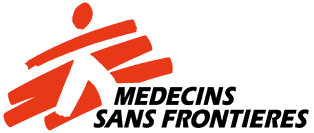 ECHEC THERAPEUTIQUE
ECHEC THERAPEUTQUE
Différents types d’échec :
Echec clinique 
Echec I’immunologique
Echec virologique
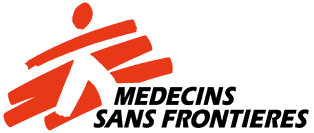 ECHEC THERAPEUTIQUE
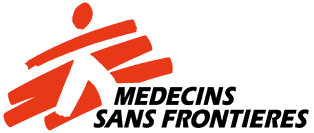 Résistance aux ARVs se développe a des vitesses différentes
TDF, ABC, 3TC, EFV, NVP: endears quelques mois 
AZT:  6 -12 mois 

1ere ligne : la resistance peut se developer en 6 mois de mauvaise observance
IP  (Lopinavir/ritonavir, Atazanavir/ritonavir  et DTG : 12 -18 mois ou plus pour developer une resistance 

2eme ligne avec IP : resistance  ne se developpe qu’après au moins 12 mois de  mauvaise observance
Dolutégravir: la résistance prend plus de temps
[Speaker Notes: Resistance to ARVs develops at different speeds]
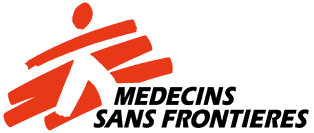 L’échec thérapeutique: séquence temporelle
Mauvaise observance
Mauvaise 
observance ou résistance acquise
Echec virologique
Echec clinique
Echec immunologique
TEMPS
[Speaker Notes: Vicious circle – Poor adherence – Replication - Resistance]
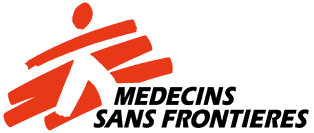 Monitoring par charge virale
faire un contrôle de CD4
si chute de  CD4  confirmé, faire une CV
1ère  ChargeVirale
< 1000 copies /ml
Investiguer l’observance au TARV
> 1000 copies / ml
- Renforcer  l’observance pendant 3 mois
- Puis réfère 2ème charge virale
2ème  ChargeVirale
< 1000 copies / ml
> 1000 copies / ml
Confirmer ET   
Passer en 2e ligne si
Pas de changement de régime
Routine: 3-6 M puis 1x/an
[Speaker Notes: Voir Giles pour Diapo Switch Rapide]
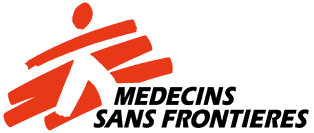 L’algorithme classique de la CV est valide pour patients avec approvisionnement régulier
Toutefois en réalité:
CV parfois non disponible , rupture de stock de réactifs 
Temps de rendu des résultats prolonge  
Décision de changer de ligne postposée par MD inexpérimenté 

Etude MSF montrent :
Souvent long délai entre suspicion d'échec et passage en 2eme ligne- jusqu’a 2 ans 

Conséquences si le service de la CV n’est pas dispo ?
Patients en échec vont développer des nouveaux épisodes cliniques de stade 3 ou 4 avec haut risque de mortalité
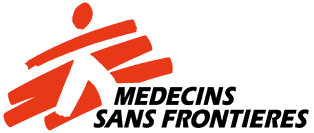 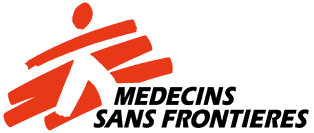 Seconde ligne prioritaire et alternative pour adultes et adolescents  (inclus femmes enceintes et allaitantes)
a DTG can be offered to women receiving reliable contraception and who are fully informed of the benefits and risks, including the potential risk of neural tube defects (see Box 1 and the section on safety concern about DTG for women and adolescent girls of childbearing potential).
b If ABC + 3TC or TDF + 3TC (or FTC) was used in the failing first-line regimen, AZT + 3TC should be used in second-line ART and vice versa.
c RAL + LPV/r can be used as an alternative second-line regimen for adults and adolescents.
d DRV/r can be used as an alternative PI option.
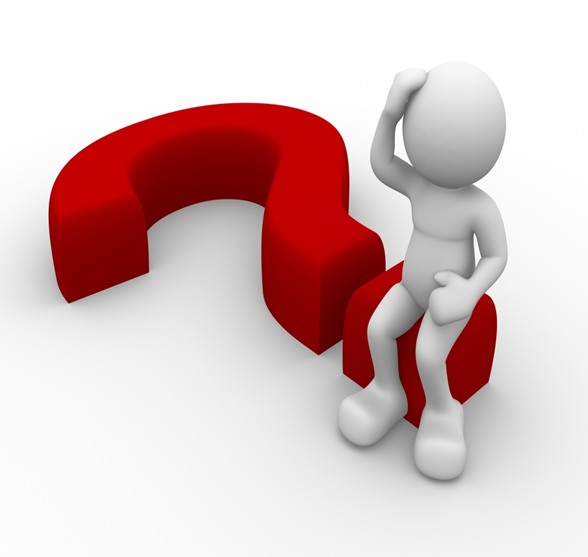 Merci!